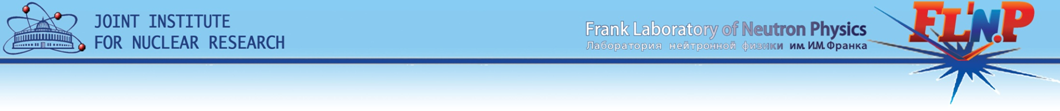 Information about the statistics of implementation of the User Programme at the IBR-2 spectrometers 
in 2015–2017




D.M. Chudoba



1Joint Institute for Nuclear Research, Frank Laboratory of Neutron Physics, Dubna, Russia
2Adam Mickiewicz University, Faculty of Physics, Poznań, Poland
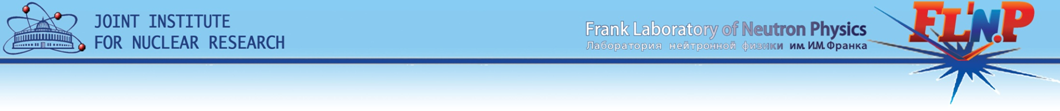 User Programme - INFORMATION
02.2014  - User Programme managment went from Department of Condensed Matter Physics to the Group of scientific secretary of FLNP
User Programme Group Structure
Head of User ProgrammeDorota Chudoba Scientific_Secretary@nf.jinr.ru
Technical supportYulia Gorshkovauser_office@nf.jinr.ru
Visa and travel supportInga Zinicovscaiaflnpvisit@jinr.ru
Financial support
Denis Kozlenko
2
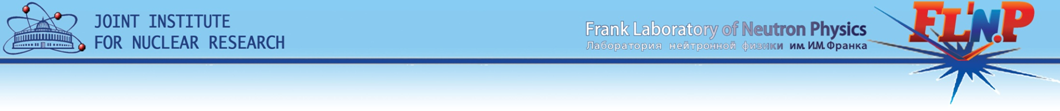 User Programme - INFORMATION
Distribution of the beam time
In the FLNP JINR the neutron beam time at the high flux pulsed IBR-2 reactor is distributed between internal users (FLNP) and general science community (GSC) in the ratio of 

35% (internal proposals)
			55% (external regular proposals) 
				        10% (external urgent beam time requests)

Who can apply for beam time?

Scientists from any country of the world can apply for beam time. 
Scientists from member states of JINR get additional financial support.
3
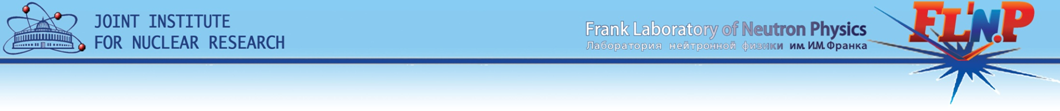 User Programme - INFORMATION
There are two kinds of applications:
Regular access  applications
Fast access applications
NO DEADLINE
SUBMISSION DEADLINE
Internet submission
via the web site: 
http://ibr-2.jinr.ru/
Submission – via facility responsible
2-STEP REVIEW PROCEDURE
QUICK REVIEW 
BY  THE RESPONSIBLE OF FACILITY  and HEAD OF DEPARTMENT OF NEUTRON INVESTIGATIONS OF CONDENSED MATTER
4
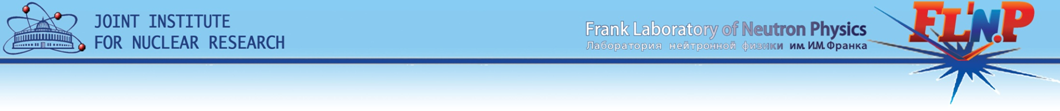 User Programme - INFORMATION
Regular access  applications
DEADLINES
5
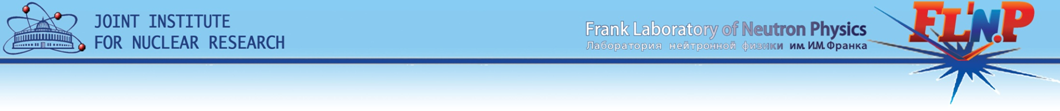 User Programme - INFORMATION
The proposals are evaluated by Experts Committee (technical and scientific) and beam time for experiments is granted upon possibility of technical implementation  and scientific merit of the proposal.
Atomic and magnetic structure
HRFD, RTD, SKAT, EPSILON, FSD, DN-12, DN-6 – 7 experts 

 Lattice and molecular dynamics
DIN-2PI, NERA – 3 experts

 Nanosystems and Soft Matter
YuMO, REMUR, REFLEX-P, GRAINS – 15 experts
6
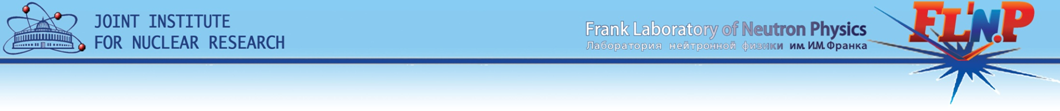 User Programme - INFORMATION
Application on 
http://ibr-2.jinr.ru/
USER
User Office
(Technical support)
Instrument Responsible
Technical expertise
Distribution on 
http://ibr-2.jinr.ru/
Heads of Expert Committees
Head of User Office
Evaluation on 
http://ibr-2.jinr.ru/
Experts
User Office
(Technical support)
Instrument Responsible
Schedule
Schedule on  http://ibr-2.jinr.ru/ 
and per Email to the User
Local Contact
USER
User Office
(Visa and travel support)
7
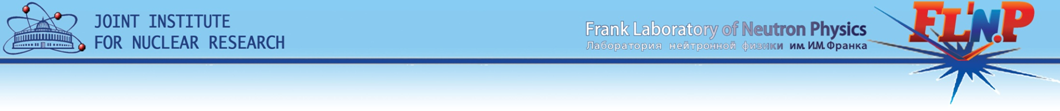 User Programme - INFORMATION
Experimental report policy


Following the recommendation of the FLNP JINR Scientific Council, Experimental reports are now mandatory for all experiments within 3 months after the experiment has been performed. 

Reports from previous measurements are taken into account by Experts during evaluation of new applications.
8
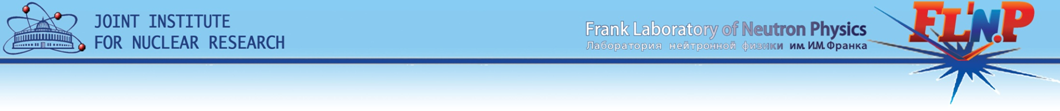 User Programme - INFORMATION
Publication policy

If the results of experiment are to be published, the FLNP staff members participating in the experiment should be given proper credit and the IBR-2 facilities, where the experiment was performed, should be properly mentioned.

FLNP considers it natural for Local Contacts who have made a significant contribution to the concept, design, execution, analysis or interpretation of users' experiments to be offered the opportunity to be listed as authors in related publications. Otherwise the authors should acknowledge the FLNP scientists for their affiliation with the IBR-2 experiment at the end of the paper.
9
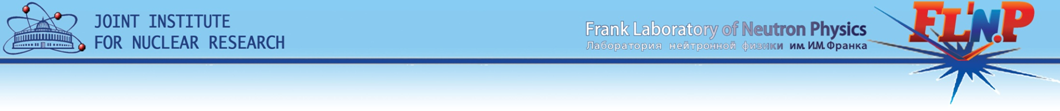 User Programme - STATISTICS
Data on the IBR-2 operation for physics experiments
Reactor operation for physics experiments
2015
9 cycles (7 – water moderator, 2 cryogenic moderator)
2646 hr
2016
8 cycles (7 – water moderator, 1 cryogenic moderator)
one cycle - canceled due to technical reasons
2447 hr
2017
9 cycles (8 – water moderator, 1 cryogenic moderator)
2471 hr
10
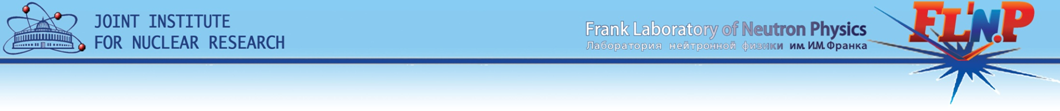 User Programme - STATISTICS
11
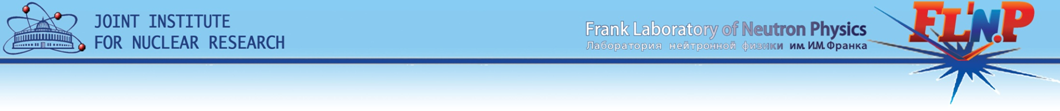 User Programme - STATISTICS
12
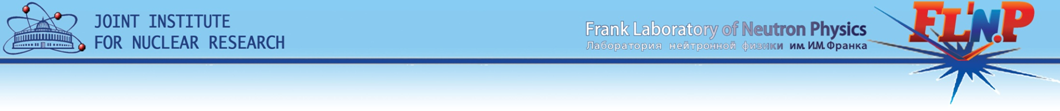 User Programme - STATISTICS
13
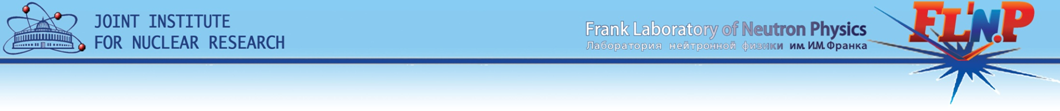 User Programme - STATISTICS
14
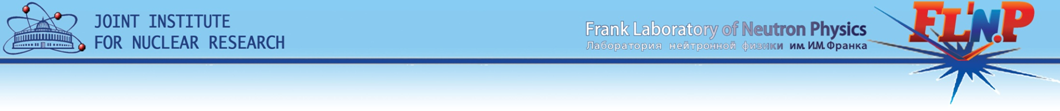 User Programme - STATISTICS
15
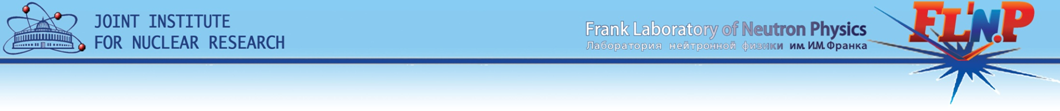 User Programme - STATISTICS
16
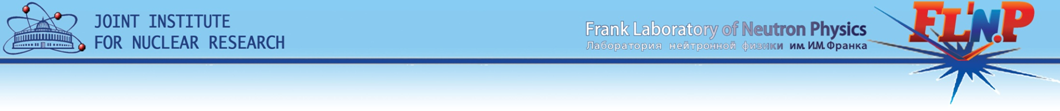 User Programme - STATISTICS
Instrument Scientific Outcome
The best rated paper - diffraction data of DN-12 
D.P.Kozlenko, E.Burzo, P.Vlaic, S.E.Kichanov, A.V.Rautauskas, B.N.Savenko, Scient. Rep. 5, 8620 (2015) Impact Factor: 5.6
17
[Speaker Notes: The number of papers includes book chapters, journal papers, and conference proceedings while not abstracts.
Graph shows the statistics after applying a weighting factor that is based on the journal impact factor.
Small Angle Neutron Scattering instrument YuMO and Inelastic Neutron Scattering instrument NERA show the best performances, while the best rated paper was born by diffraction data of DN-12 [Impact Factor: 5.6 – Scient. Rep. 5, 8620 (2015) DN-12 – Condensed matter physics, high pressure research. D.P.Kozlenko, E.Burzo, P.Vlaic, S.E.Kichanov, A.V.Rautauskas, B.N.Savenko].]
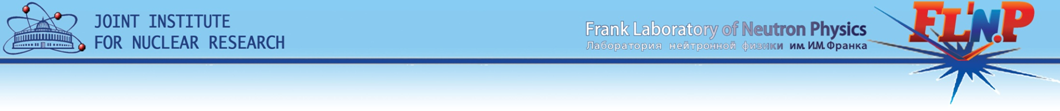 User Programme - STATISTICS
Instrument Scientific Outcome
The best rated paper - diffraction data of DN-12 
Ovsyannikov S.V., Bykov M., Bykova E., Kozlenko D.P., Tsirlin A.A., Karkin A.E., Shchennikov V.V., Kichanov S.E., Gou H., Abakumov A.M., Egoavil R., Verbeeck J., McCammon C., Dyadkin V., Chernyshov D., S. van Smaalen, Dubrovinsky L.S., Nature Chemistry, 2016, vol. 8, № 5, p. 501-508, Impact Factor: 27.9
18
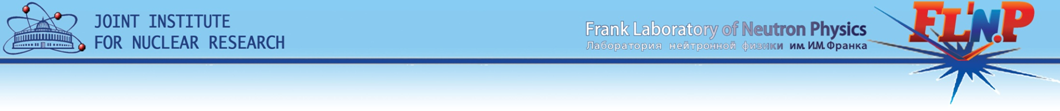 User Programme - STATISTICS
Instrument Scientific Outcome
The best rated paper  - high-resolution diffraction data of HRFD 
Bobrikov I.A., N.Yu. Samoylova, S.V. Sumnikov, O.Yu. Ivanshina, R.N. Vasin, A.I. Beskrovnyi, A.M. Balagurov, Journal of Power Sources, 372 (2017) 74-81; Impact Factor: 6.4
19
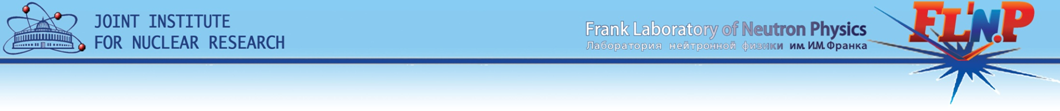 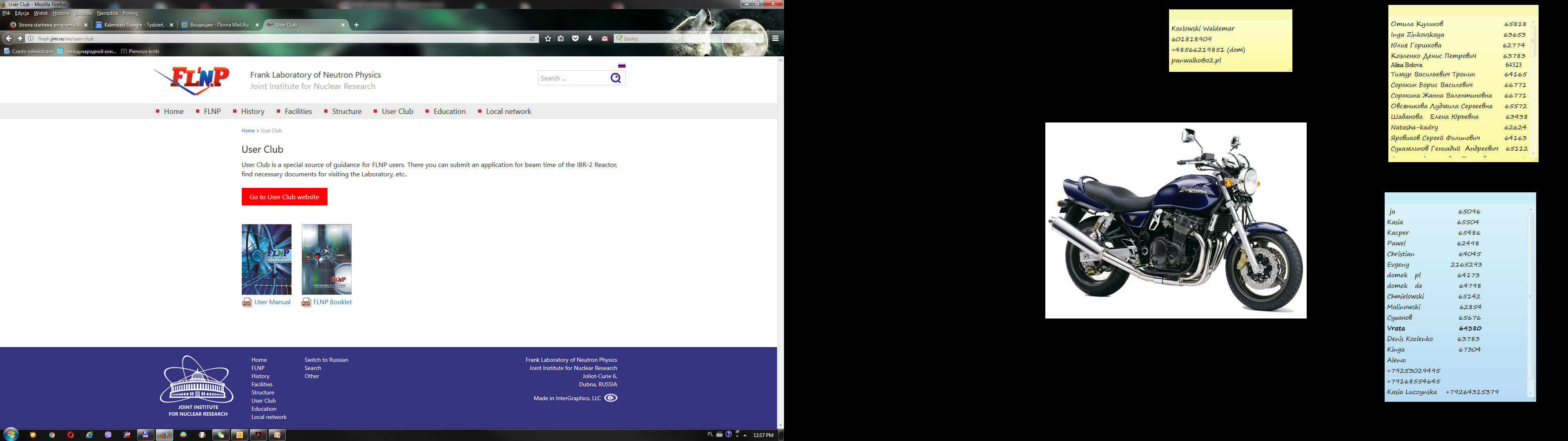 http://flnp.jinr.ru
http://ibr-2.jinr.ru/
Dorota Chudoba Scientific_secretary@nf.jinr.ru
Thank you for your attention!
20